Virtual Memory
Page and Frame replacement Algorithm
FIFO  Algorithm
Reference string: 7,0,1,2,0,3,0,4,2,3,0,3,0,3,2,1,2,0,1,7,0,1
3 frames (3 pages can be in memory at a time per process)

*Find out Page Fault?
Page Fault = Number of Strings – Total Page Hit
7  0  1  2  0  3  0  4  2  3  0  3  0  3  2  1  2  0  1  7  0  1
Total page hit =  

Page Fault =  =
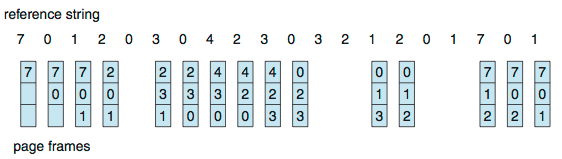 Optimal Algorithm
Reference string: 7,0,1,2,0,3,0,4,2,3,0,3,0,3,2,1,2,0,1,7,0,1
3 frames (3 pages can be in memory at a time per process)

*Find out Page Fault?
7  0  1  2  0  3  0  4  2  3  0  3  0  3  2  1  2  0  1  7  0  1
Total page hit = 

Page Fault =
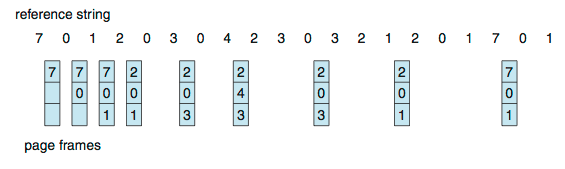 Least Recently Used (LRU) Algorithm
Reference string: 7,0,1,2,0,3,0,4,2,3,0,3,0,3,2,1,2,0,1,7,0,1
3 frames (3 pages can be in memory at a time per process)

*Find out Page Fault?
7  0  1  2  0  3  0  4  2  3  0  3  0  3  2  1  2  0  1  7  0  1
Total page hit =  

Page Fault =
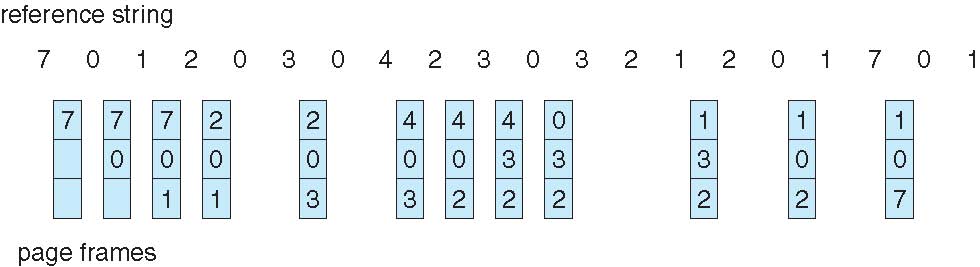